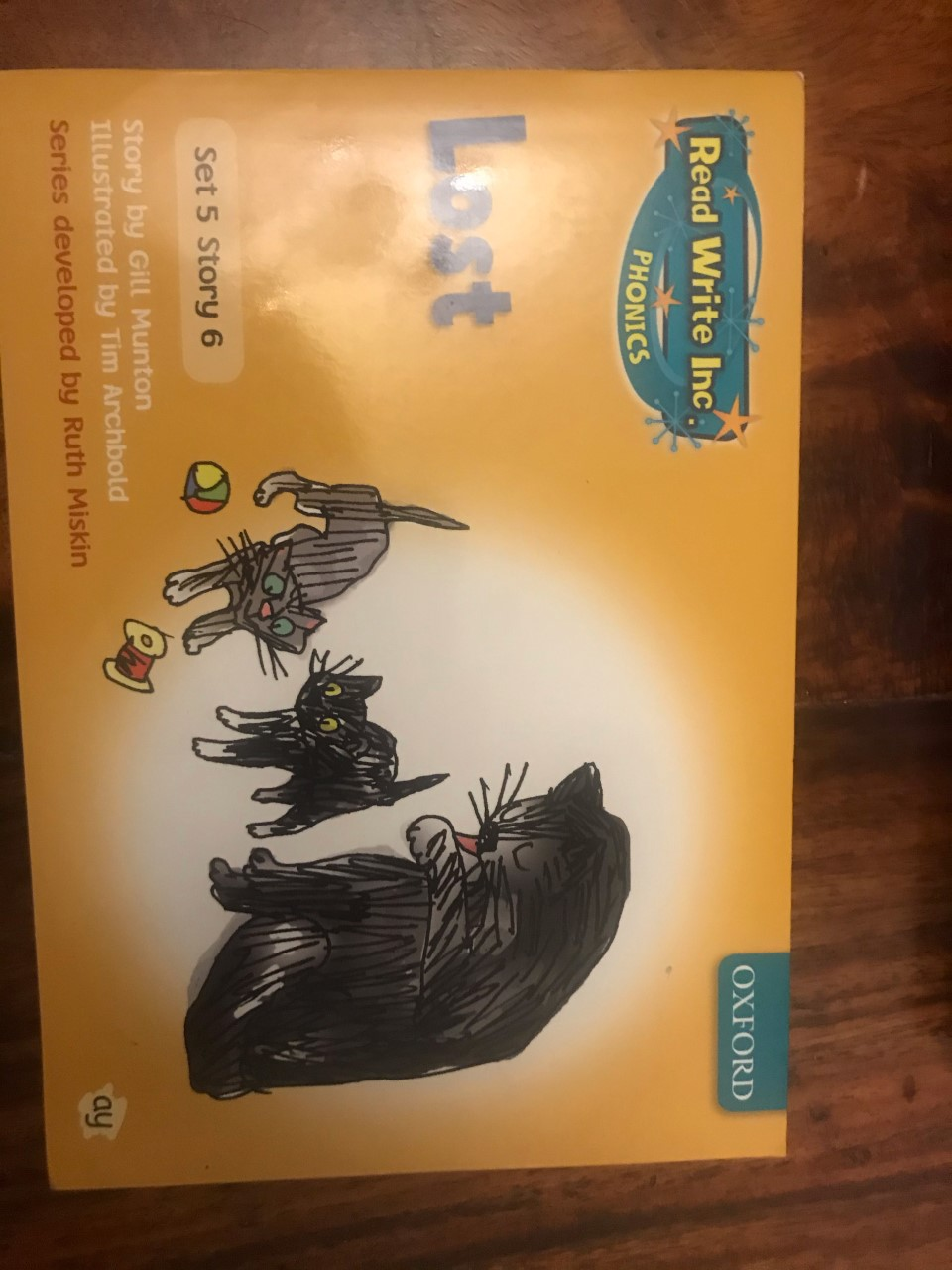 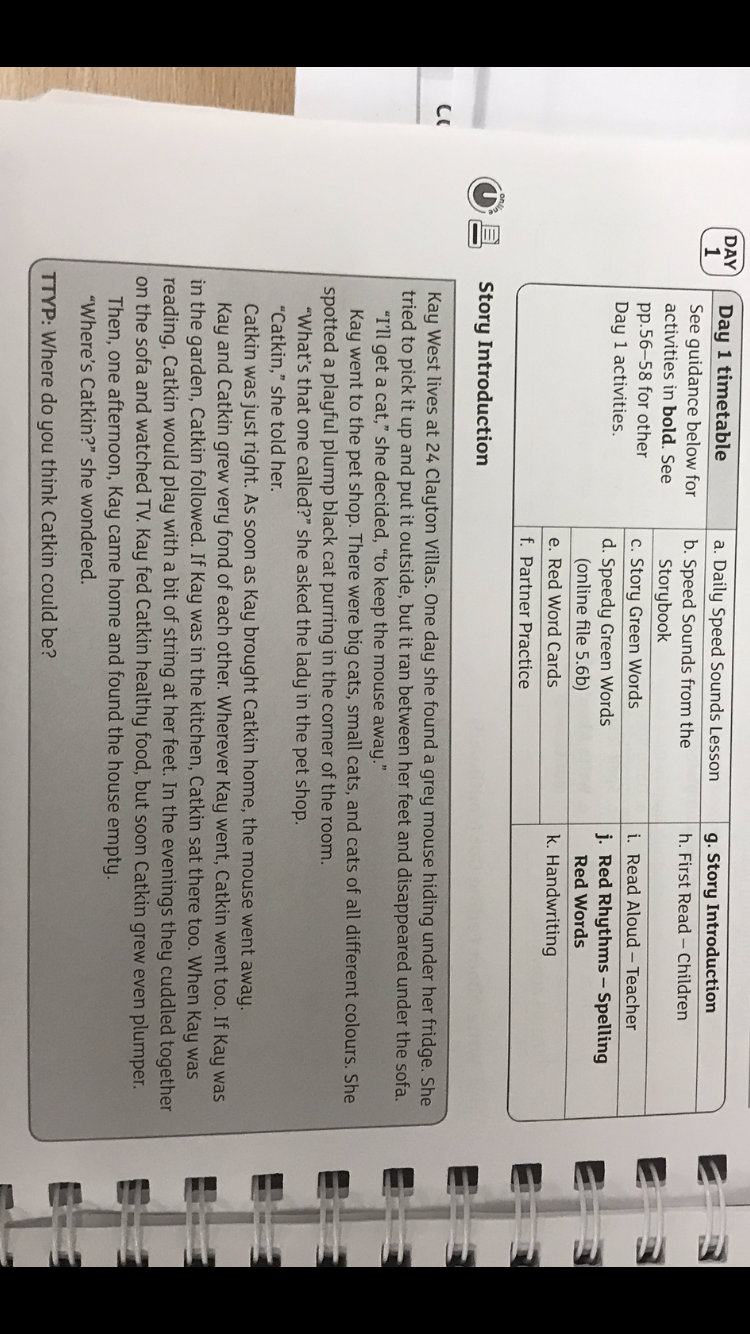 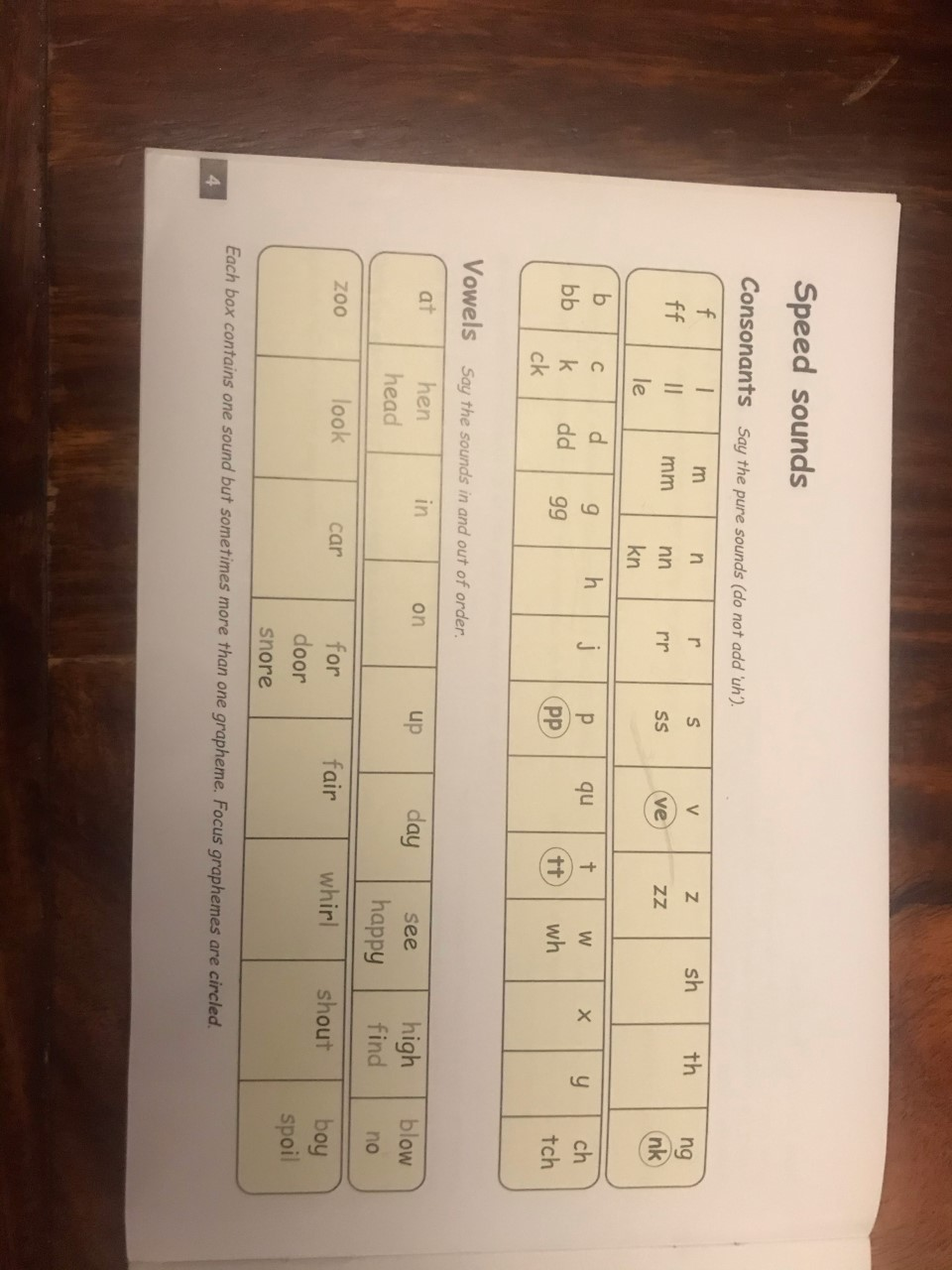 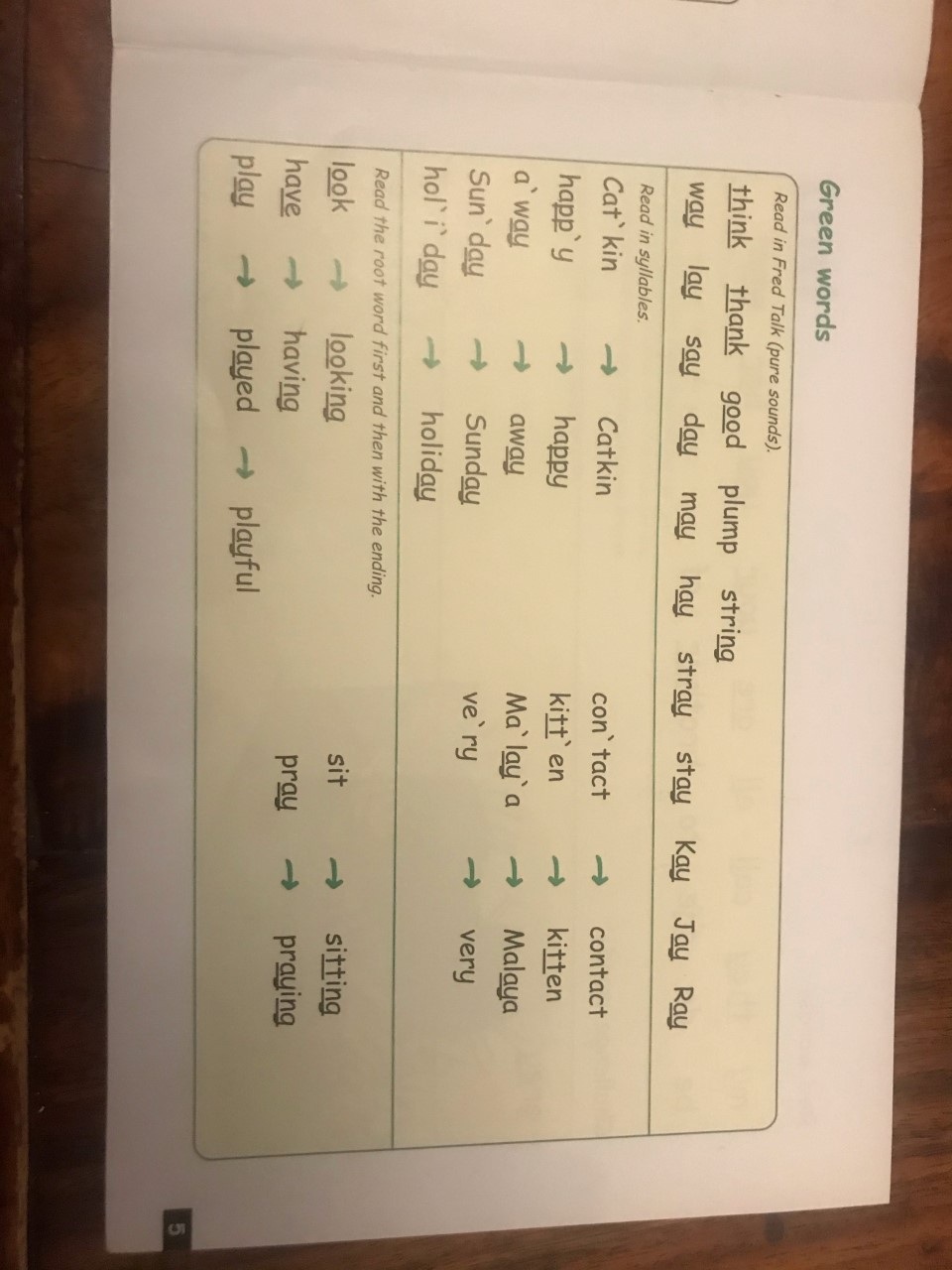 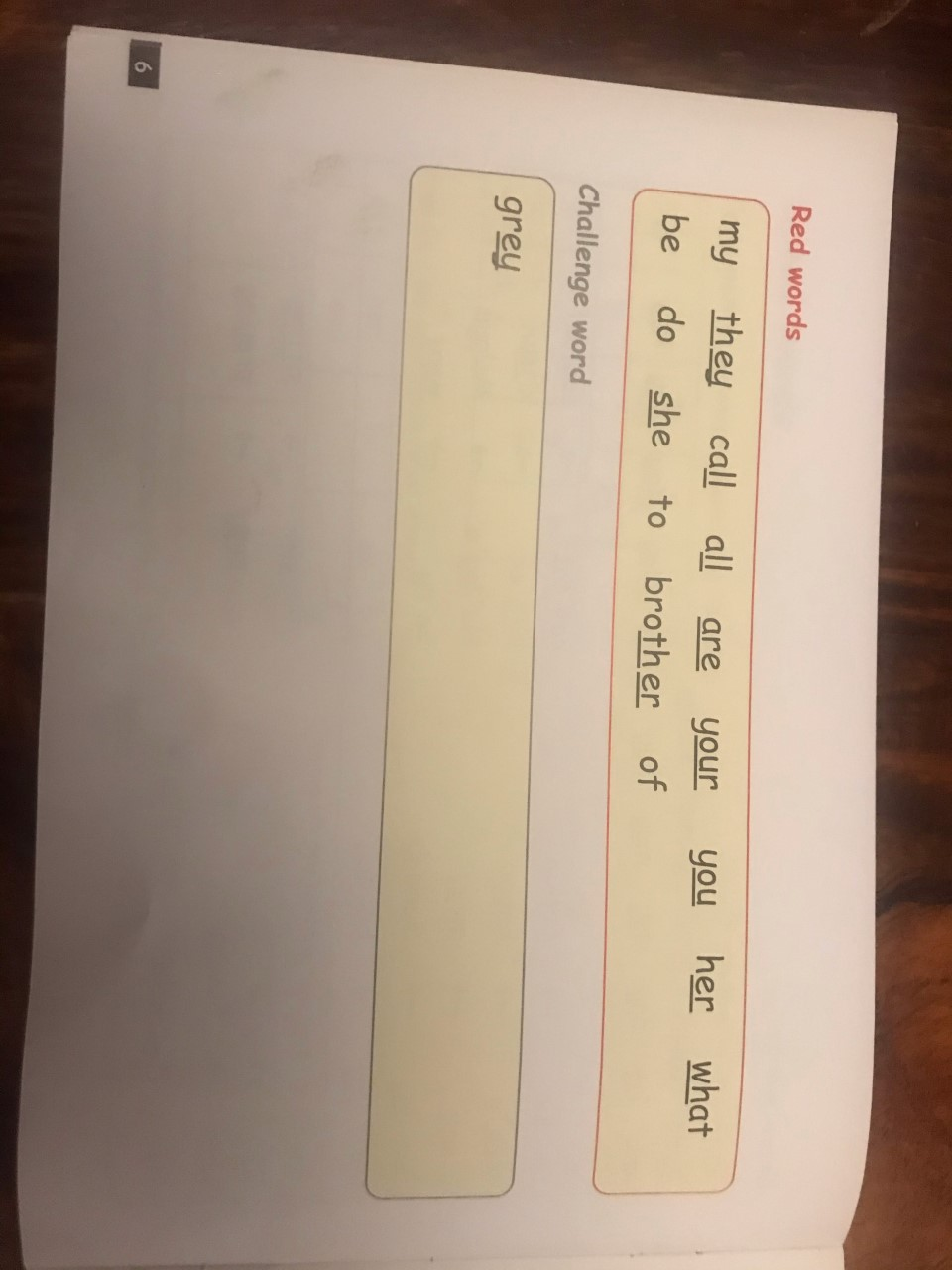 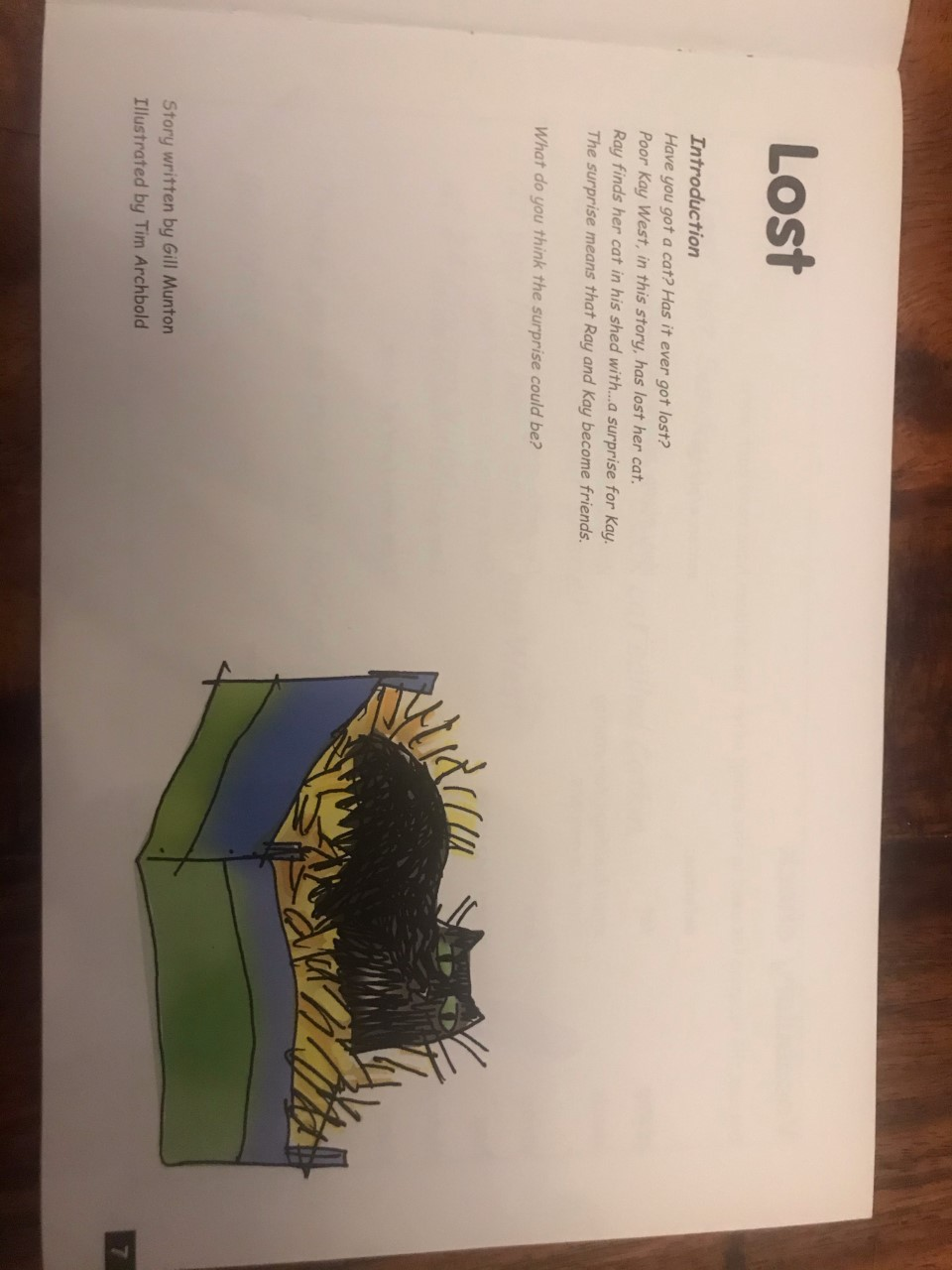 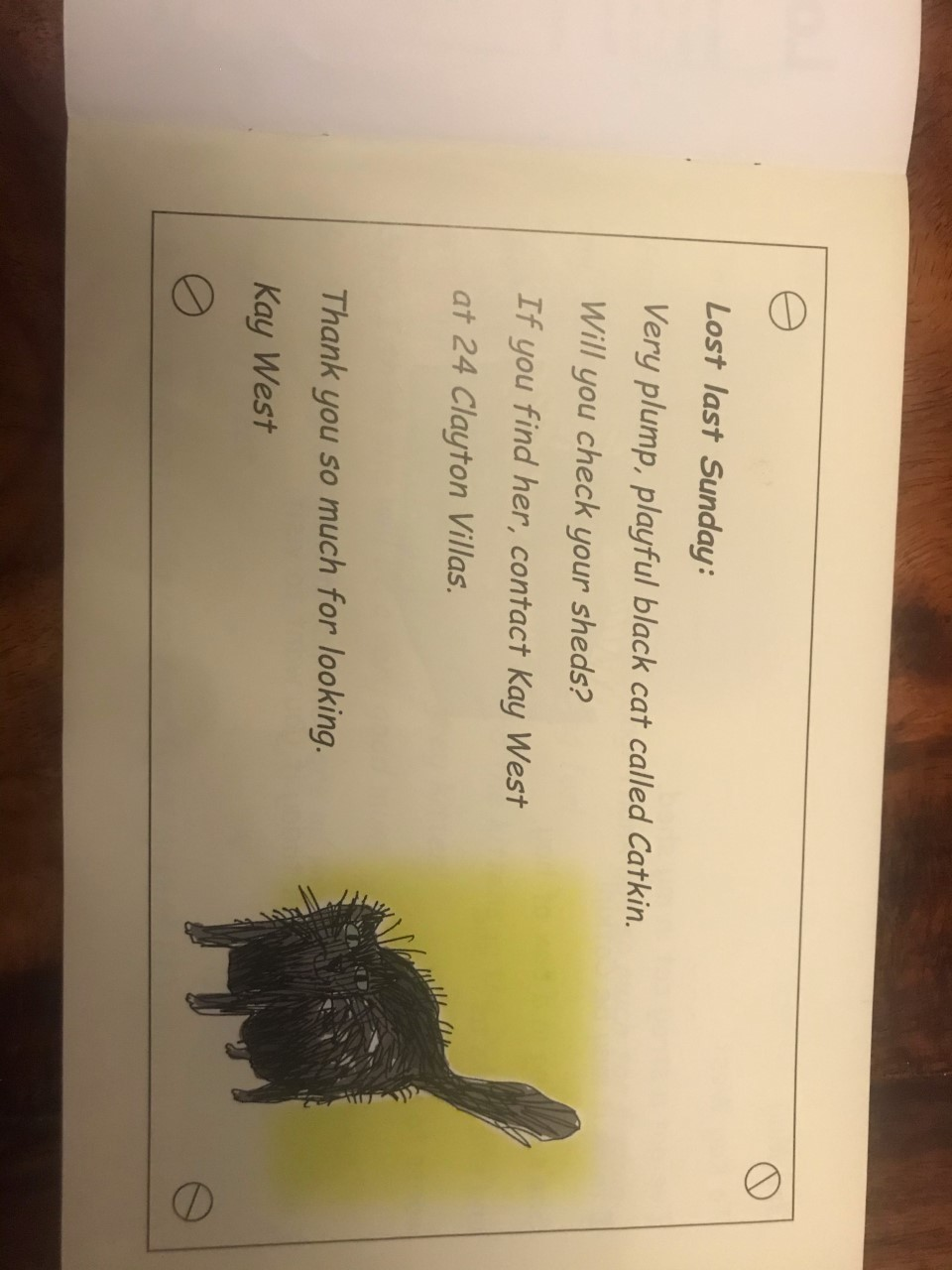 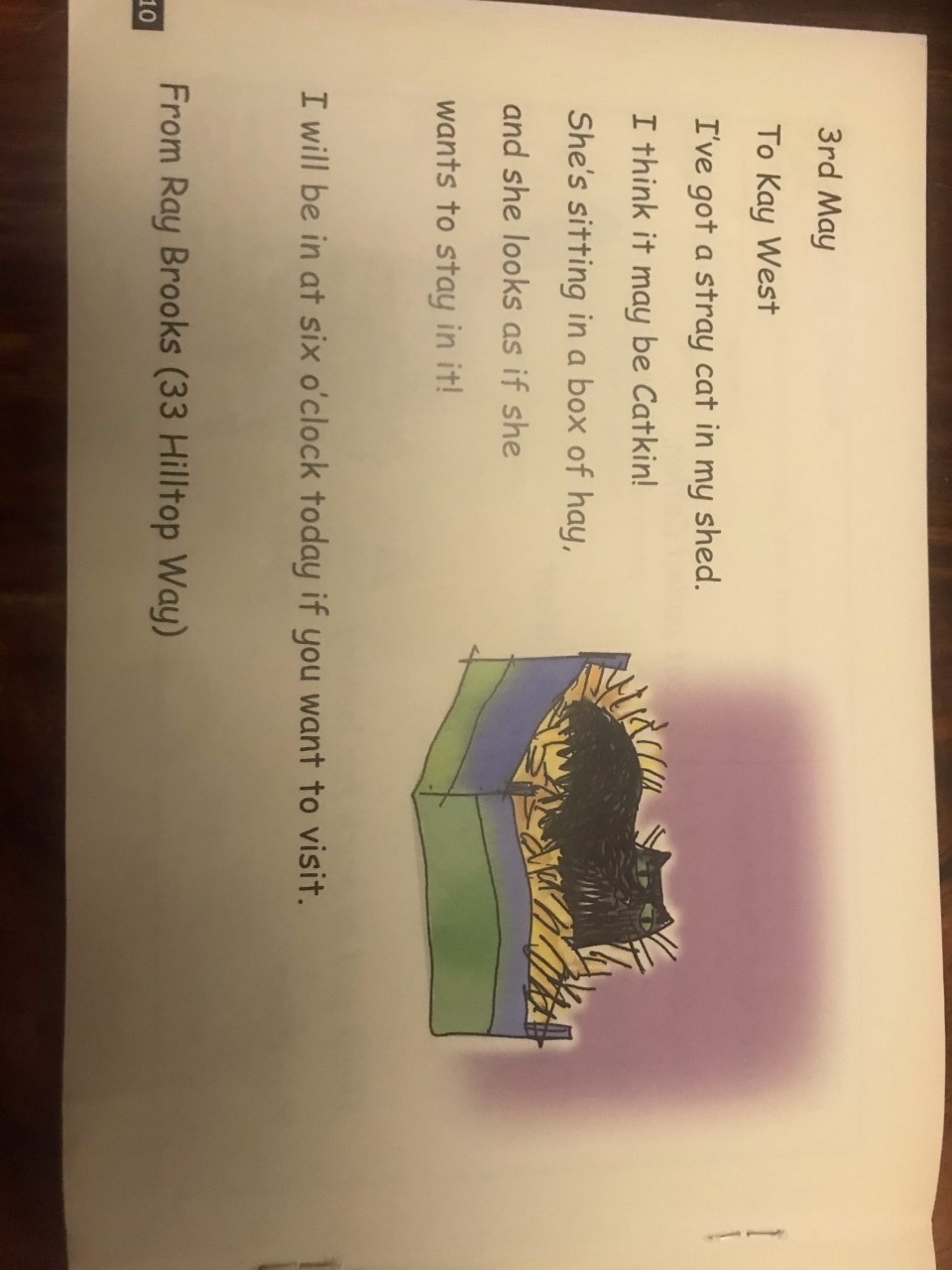 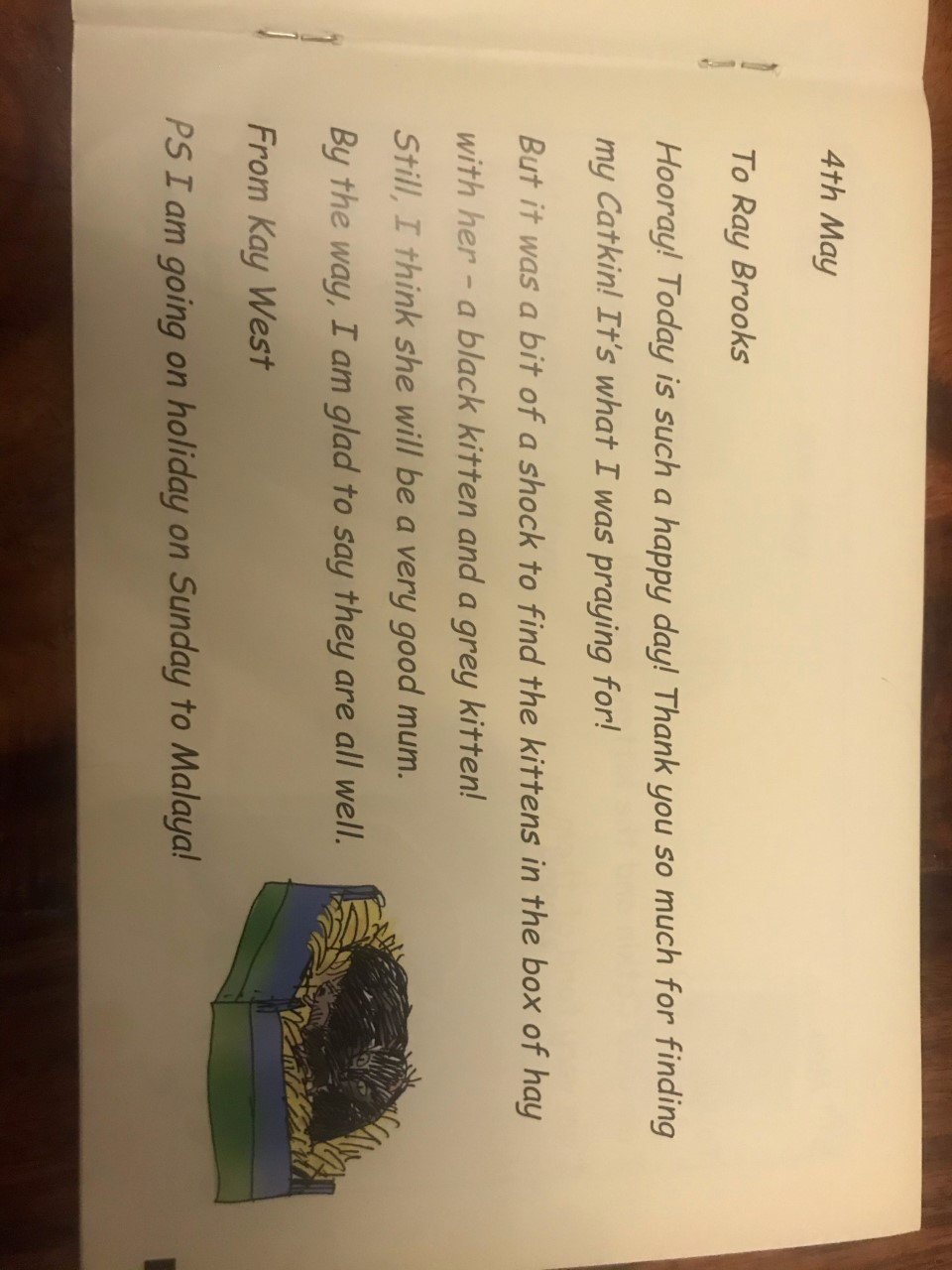 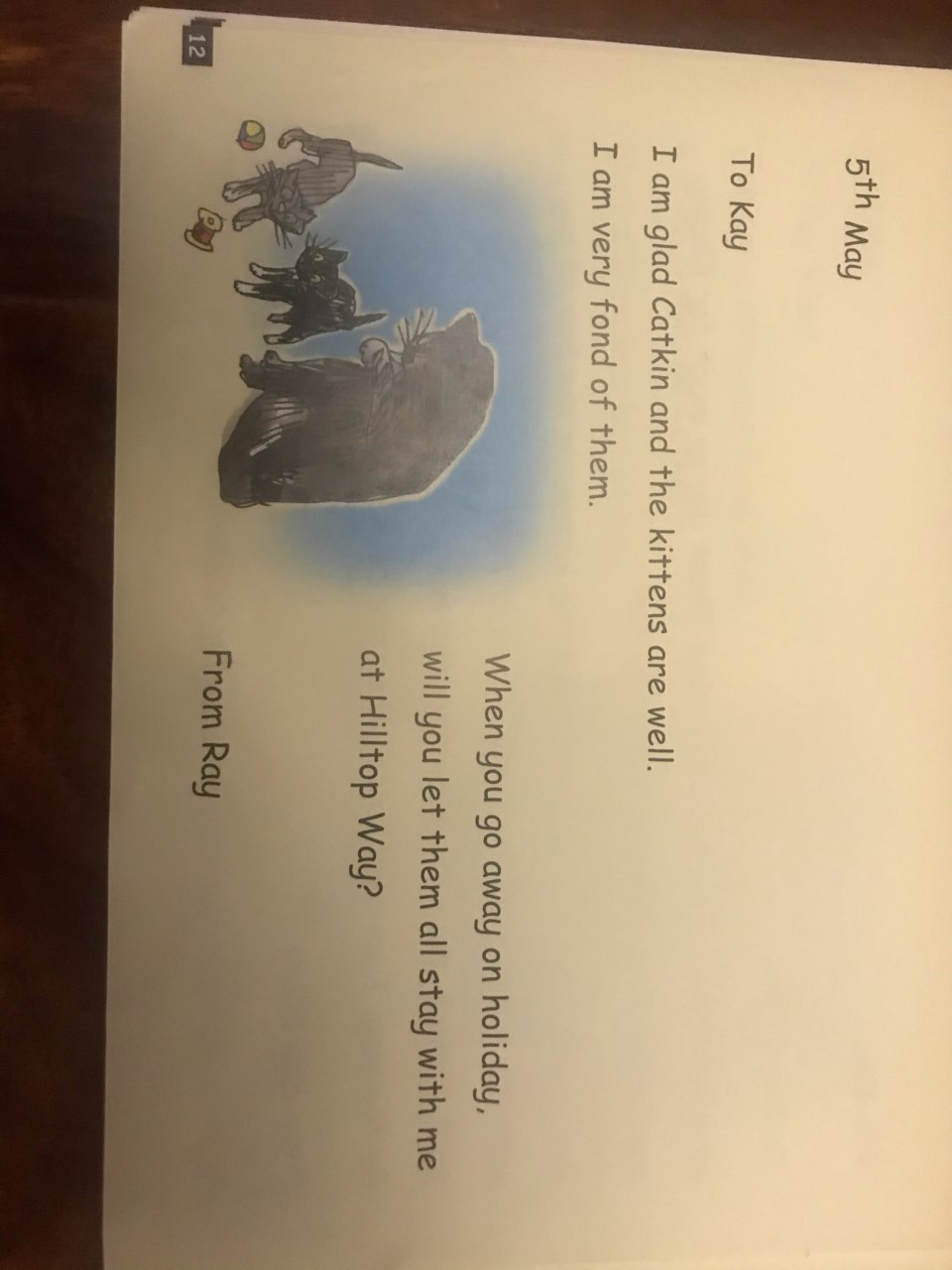 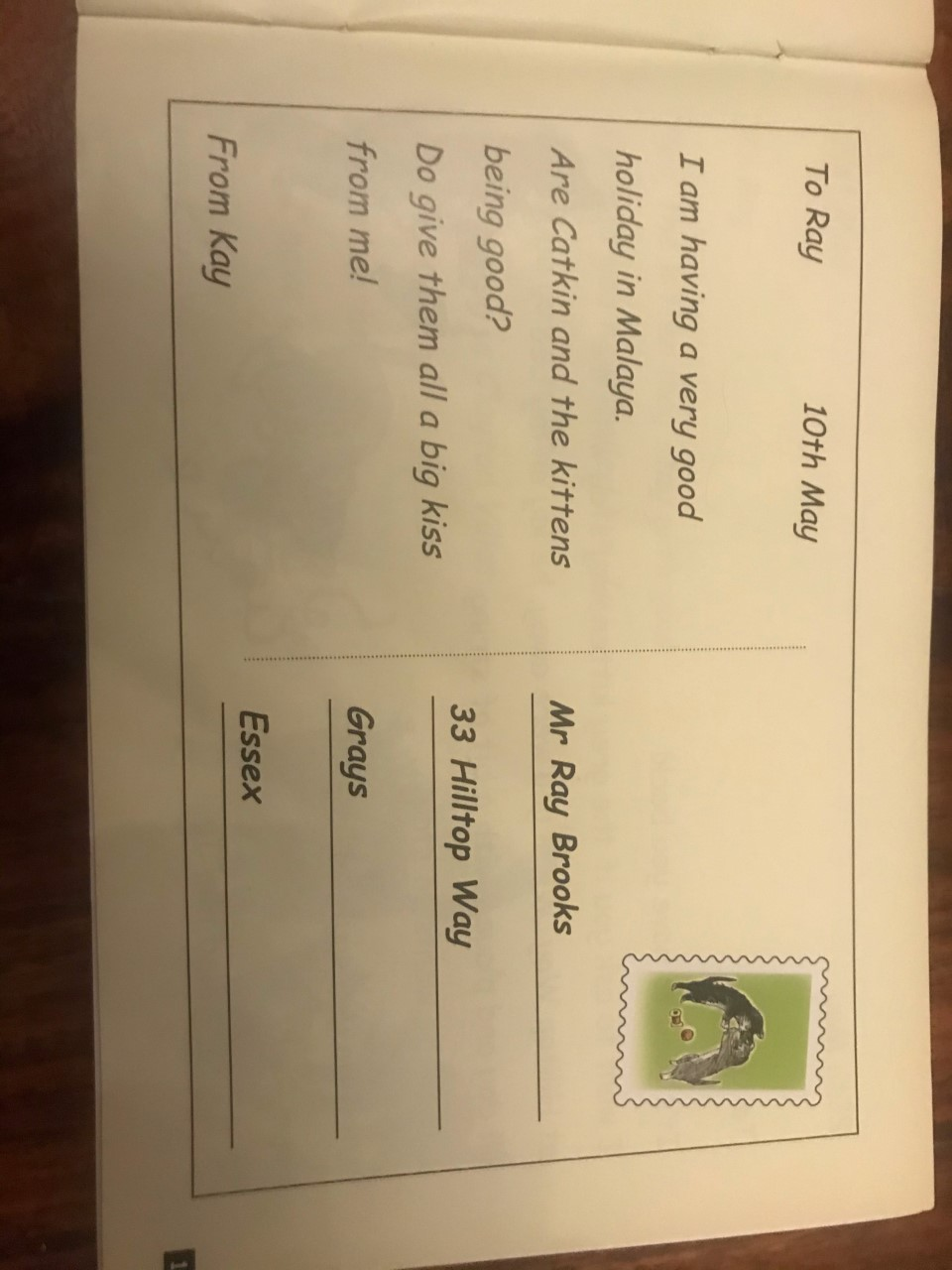 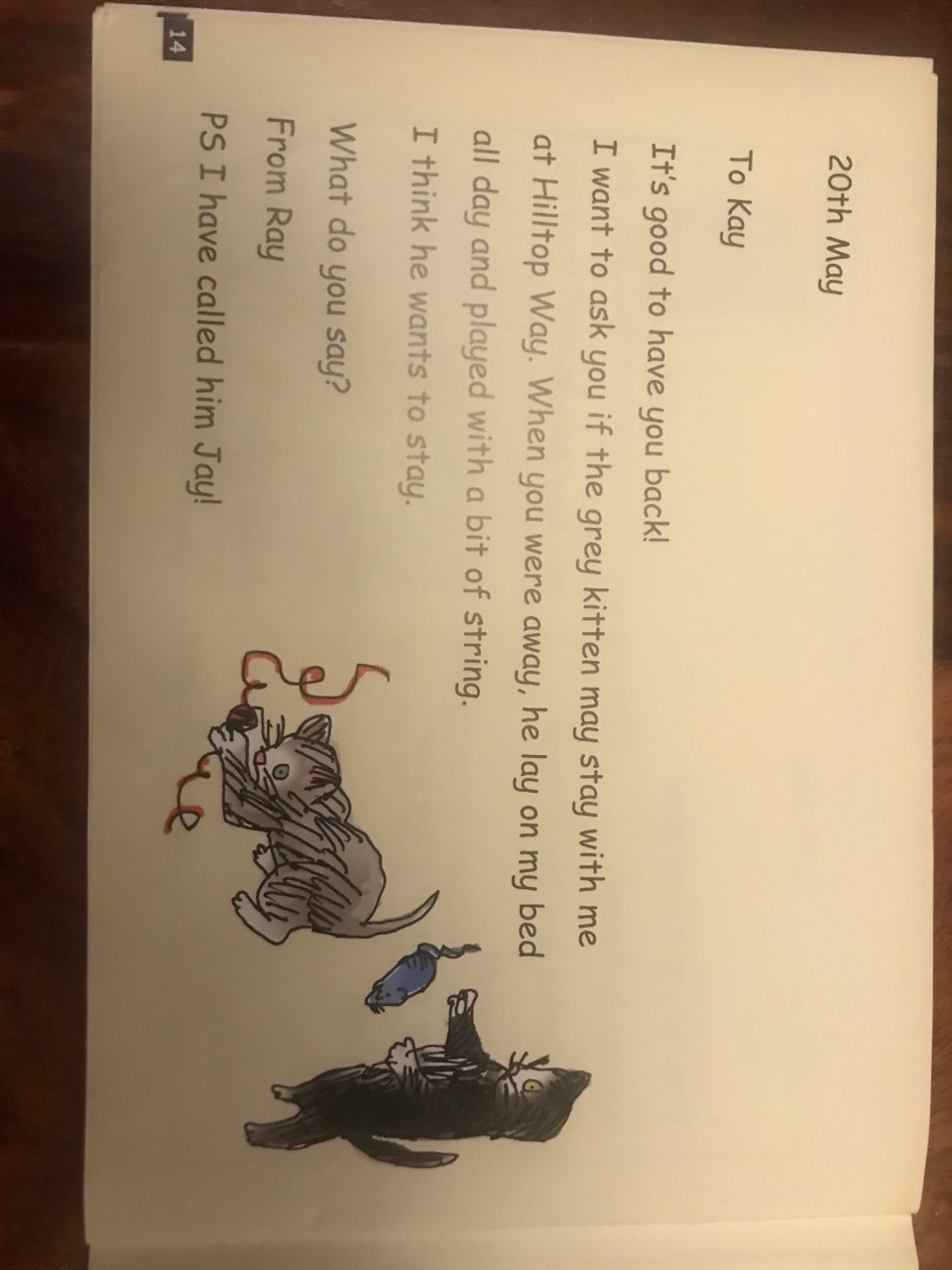 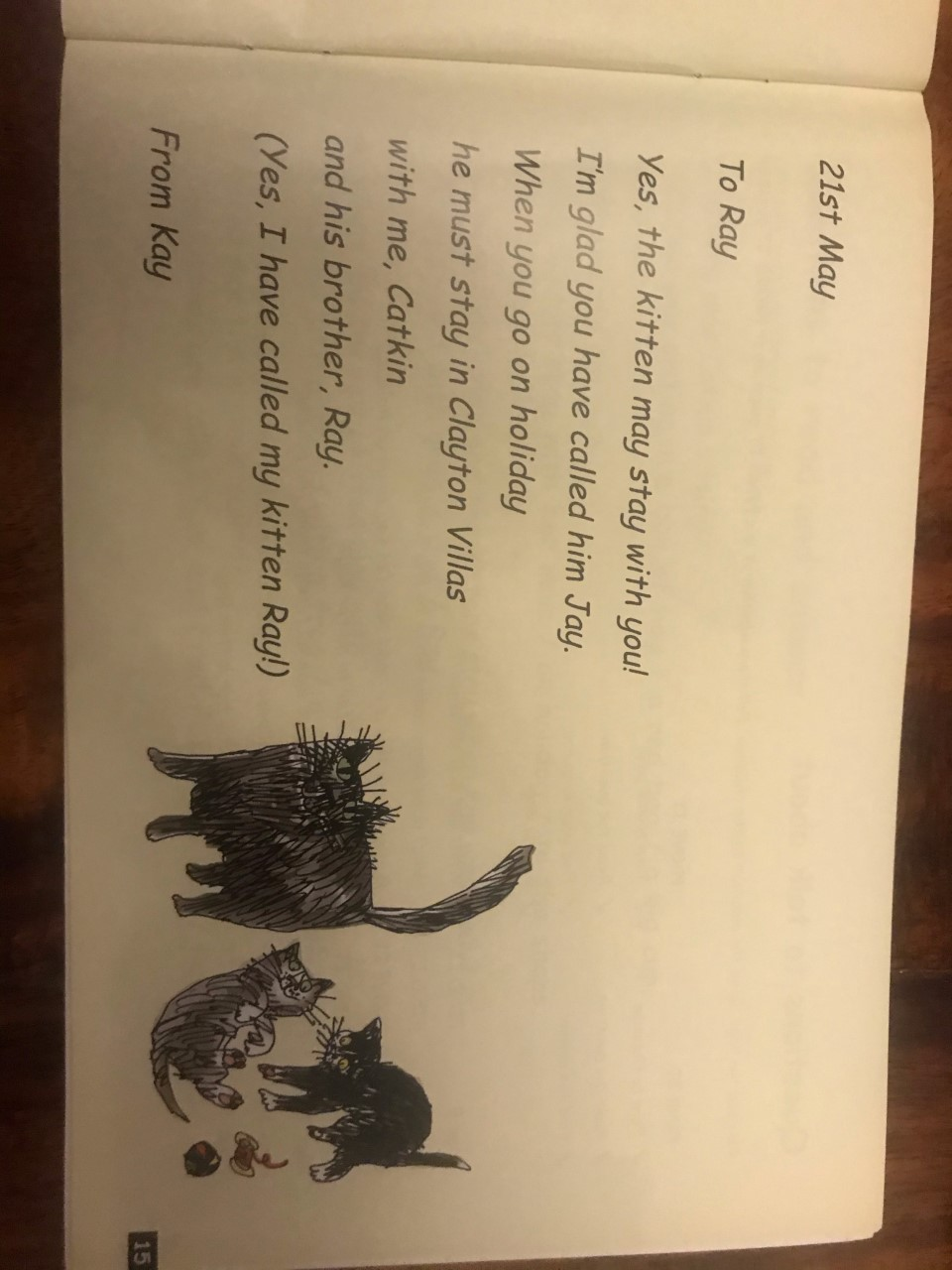 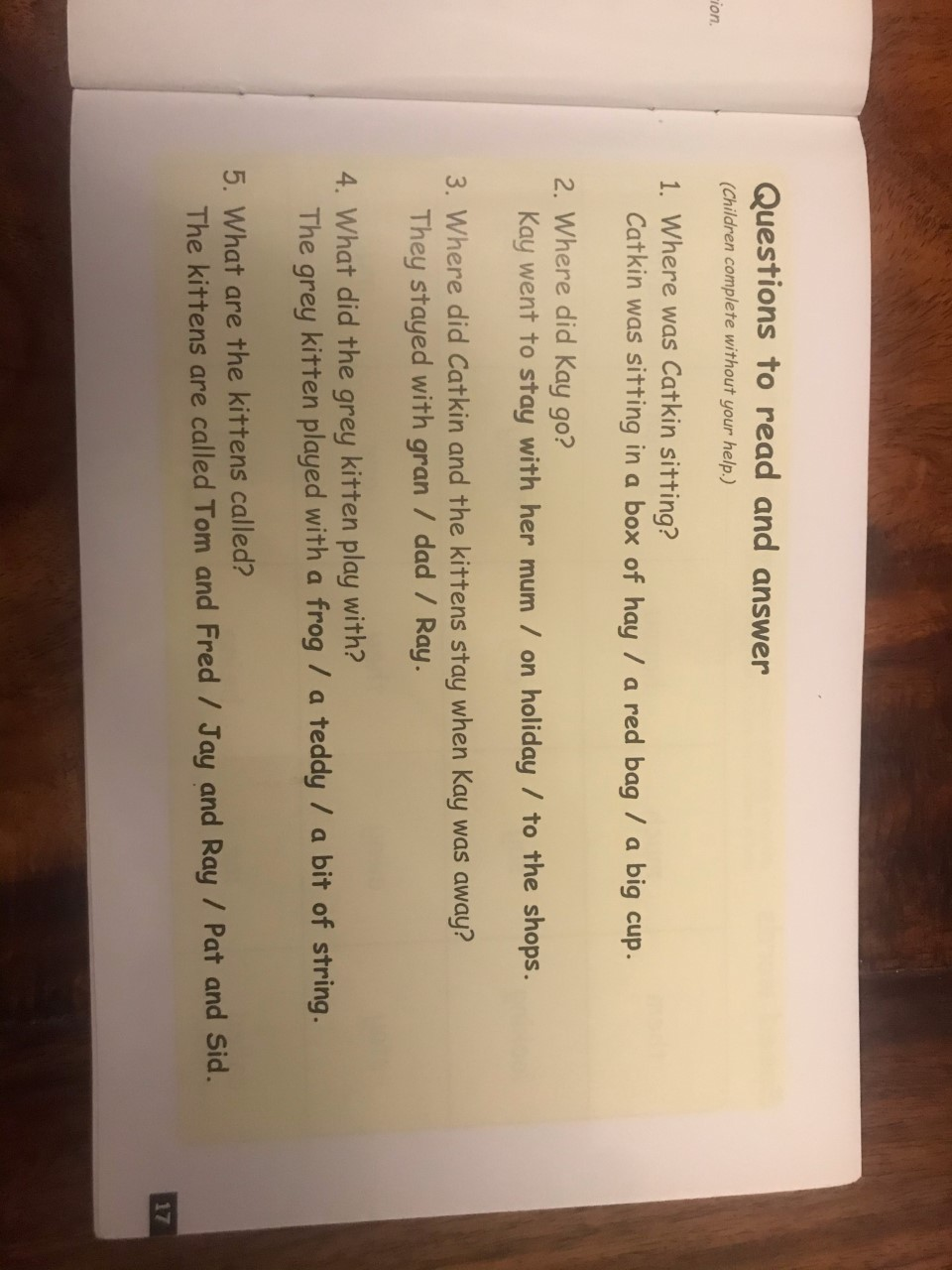 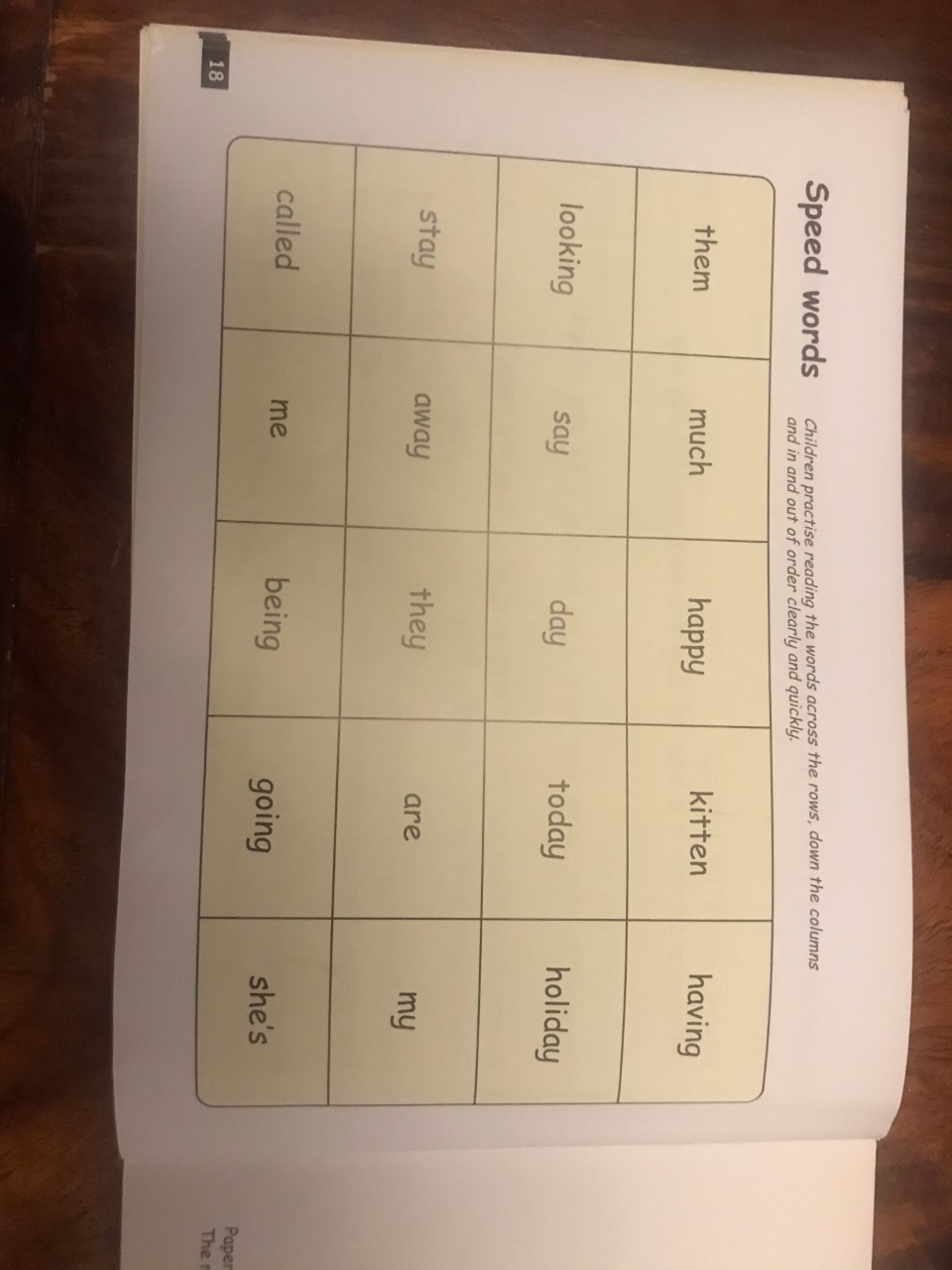 Thursday task: Proof read/ correct the sentences.
Correct 2 spelling errors:
The kitens are very happee. I am very fond of them. 

Correct 2 grammar errors: 

My cat is black with four white paw. She got two little kittens.